PHYS 3313 – Section 001Lecture #22
Monday, Apr. 14, 2014
Dr. Jaehoon Yu
Barriers and Tunneling
Alpha Particle Decay
Use of Schrodinger Equation on Hydrogen Atom
Solutions for Schrodinger Equation for Hydrogen Atom
Monday, Apr. 14, 2014
PHYS 3313-001, Spring 2014                      Dr. Jaehoon Yu
1
Announcements
Research paper deadline is Monday, Apr. 28
Research presentation file deadline is Sunday, Apr. 27
Reminder: Homework #5
CH6 end of chapter problems: 34, 39, 46, 62 and 65
Due Wednesday, Apr. 16
Homework #6
CH7 end of chapter problems: 7, 8, 9, 12, 17 and 29
Due on Wednesday, Apr. 23, in class 
Quiz number 4
At the beginning of the class Wednesday, Apr. 23
Covers up to what we finish Monday, Apr. 21
Monday, Apr. 14, 2014
PHYS 3313-001, Spring 2014                      Dr. Jaehoon Yu
2
Reminder: Special project #5
Show that the Schrodinger equation becomes Newton’s second law in the classical limit.  (15 points)
Deadline Monday, Apr. 21, 2014
You MUST have your own answers!
Monday, Apr. 14, 2014
PHYS 3313-001, Spring 2014                      Dr. Jaehoon Yu
3
Tunneling
Now we consider the situation where classically the particle does not have enough energy to surmount the potential barrier, E < V0.









The quantum mechanical result, however, is one of the most remarkable features of modern physics, and there is ample experimental proof of its existence. There is a small, but finite, probability that the particle can penetrate the barrier and even emerge on the other side.
The wave function in region II becomes

The transmission probability that describes the phenomenon of tunneling is
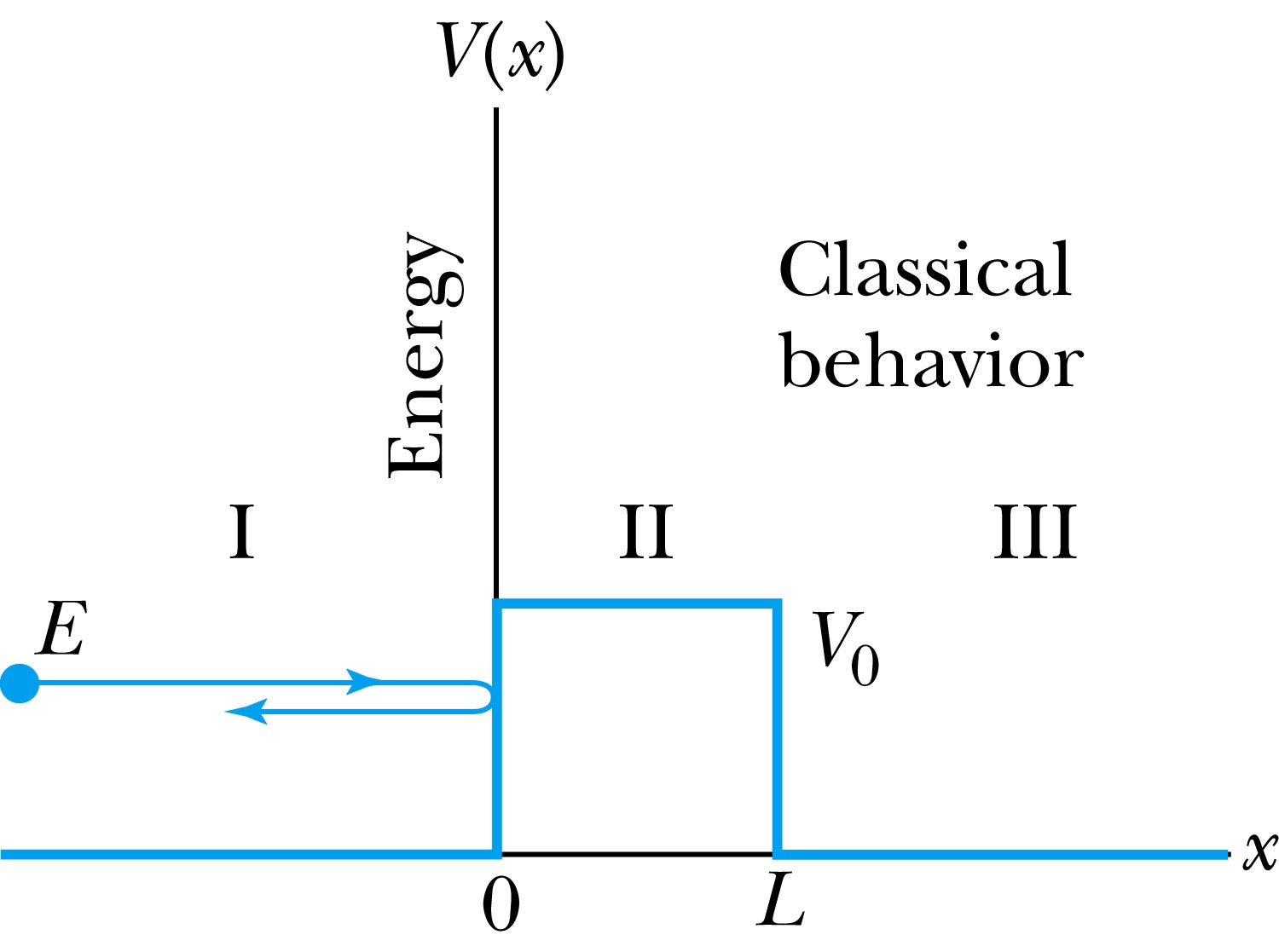 Monday, Apr. 14, 2014
PHYS 3313-001, Spring 2014                      Dr. Jaehoon Yu
4
Uncertainty Explanation
Consider when κL >> 1 then the transmission probability becomes:









This violation allowed by the uncertainty principle is equal to the negative kinetic energy required! The particle is allowed by quantum mechanics and the uncertainty principle to penetrate into a classically forbidden region. The minimum such kinetic energy is:
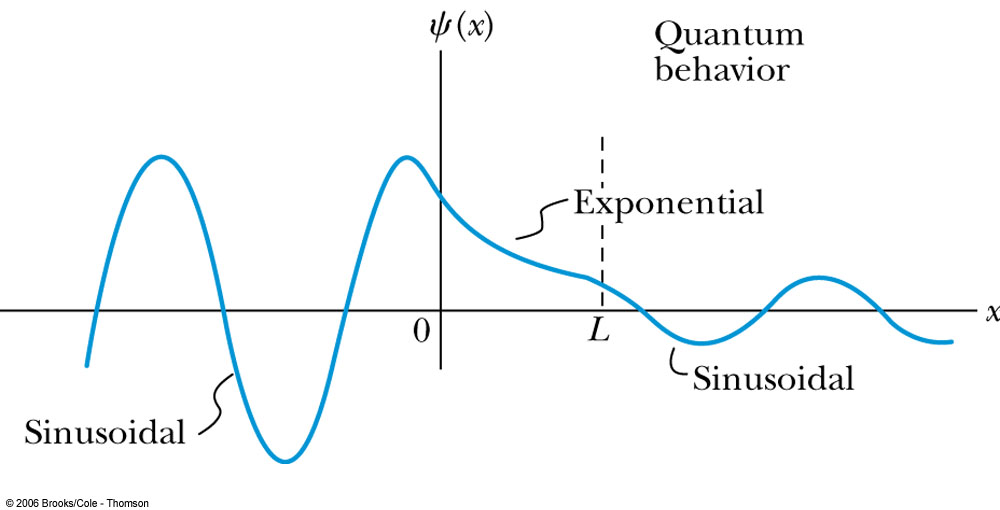 Monday, Apr. 14, 2014
PHYS 3313-001, Spring 2014                      Dr. Jaehoon Yu
5
Analogy with Wave Optics
If light passing through a glass prism reflects from an internal surface with an angle greater than the critical angle, total internal reflection occurs. The electromagnetic field, however, is not exactly zero just outside the prism. Thus, if we bring another prism very close to the first one, experiments show that the electromagnetic wave (light) appears in the second prism.  
The situation is analogous to the tunneling described here. This effect was observed by Newton and can be demonstrated with two prisms and a laser. The intensity of the second light beam decreases exponentially as the distance between the two prisms increases.
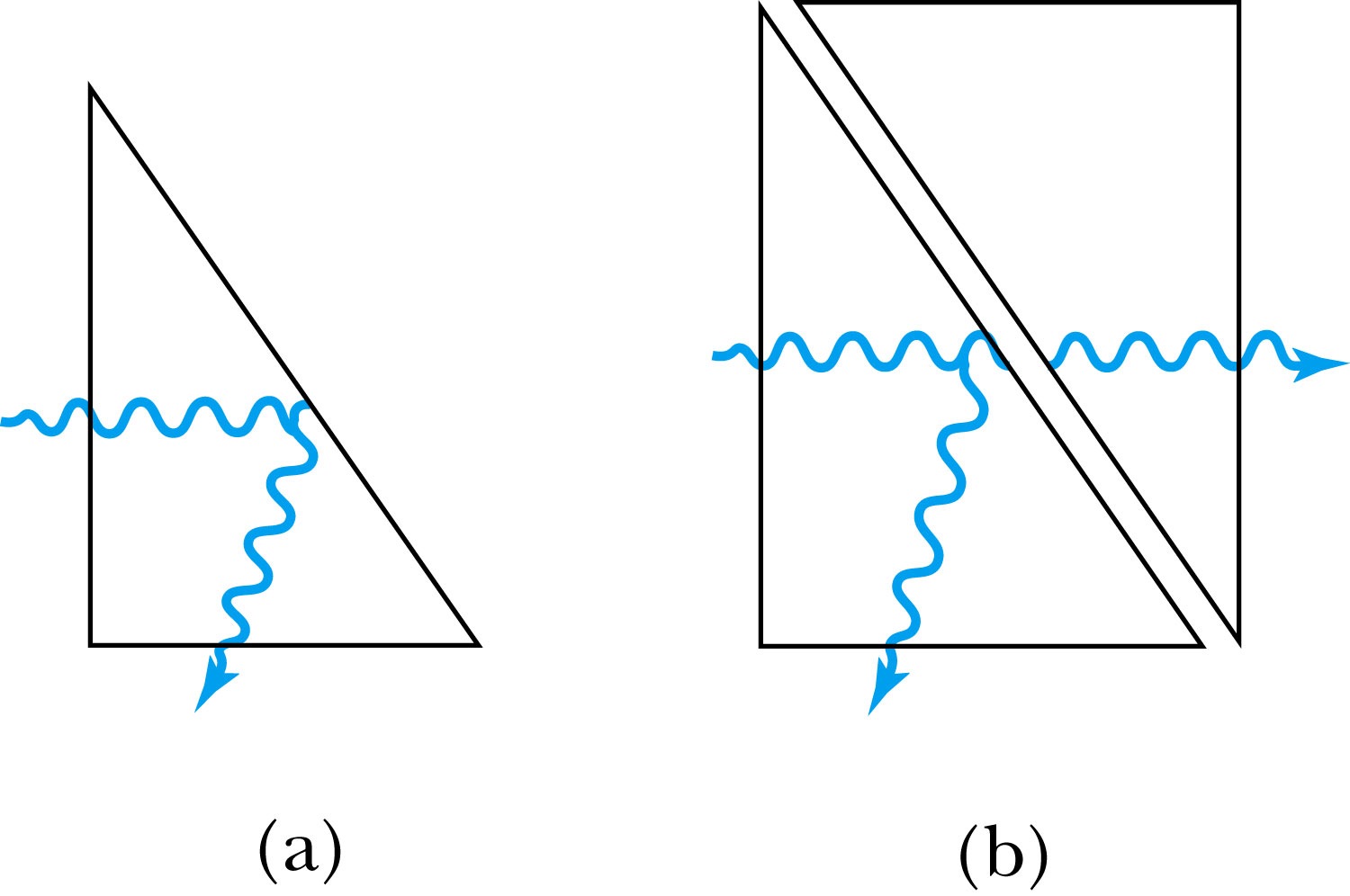 Monday, Apr. 14, 2014
PHYS 3313-001, Spring 2014                      Dr. Jaehoon Yu
6
Potential Well
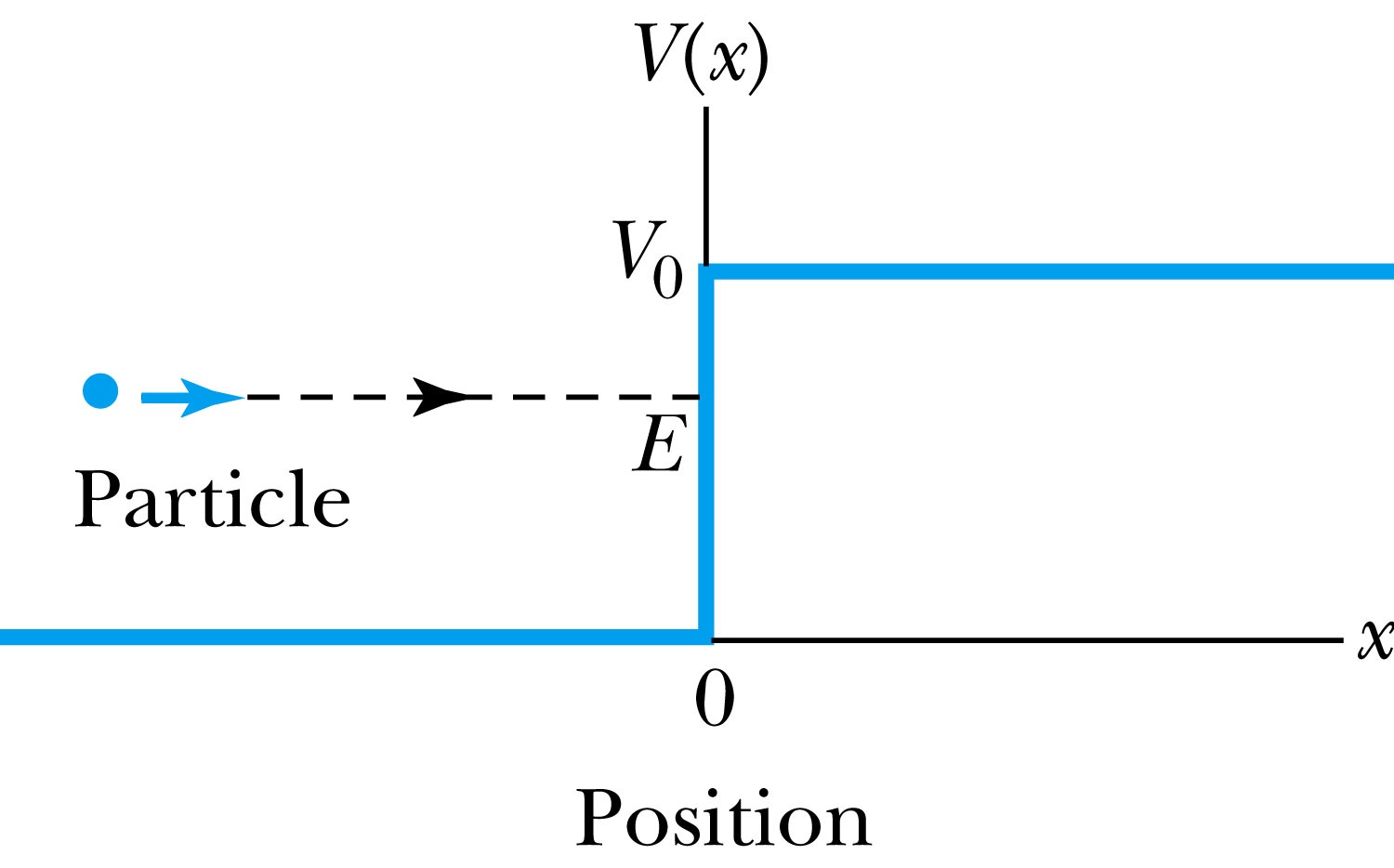 Consider a particle passing through a potential well region rather than through a potential barrier.
Classically, the particle would speed up passing the well region, because K = mv2 / 2 = E - V0.
	According to quantum mechanics, reflection and transmission may occur, but the wavelength inside the potential well is shorter than outside. When the width of the potential well is precisely equal to half-integral or integral units of the wavelength, the reflected waves may be out of phase or in phase with the original wave, and cancellations or resonances may occur. The reflection/cancellation effects can lead to almost pure transmission or pure reflection for certain wavelengths. For example, at the second boundary (x = L) for a wave passing to the right, the wave may reflect and be out of phase with the incident wave. The effect would be a cancellation inside the well.
Monday, Apr. 14, 2014
PHYS 3313-001, Spring 2014                      Dr. Jaehoon Yu
7
Alpha-Particle Decay
May nuclei heavier than Pb emit alpha particles (nucleus of He). The phenomenon of tunneling explains the alpha-particle decay of heavy, radioactive nuclei.
Inside the nucleus, an alpha particle feels the strong, short-range attractive nuclear force as well as the repulsive Coulomb force.
The nuclear force dominates inside the nuclear radius where the potential is approximately a square well.
The Coulomb force dominates outside the nuclear radius.
The potential barrier at the nuclear radius is several times greater than the energy of an alpha particle (~5MeV).
According to quantum mechanics, however, the alpha particle can “tunnel” through the barrier. Hence this is observed as radioactive decay.
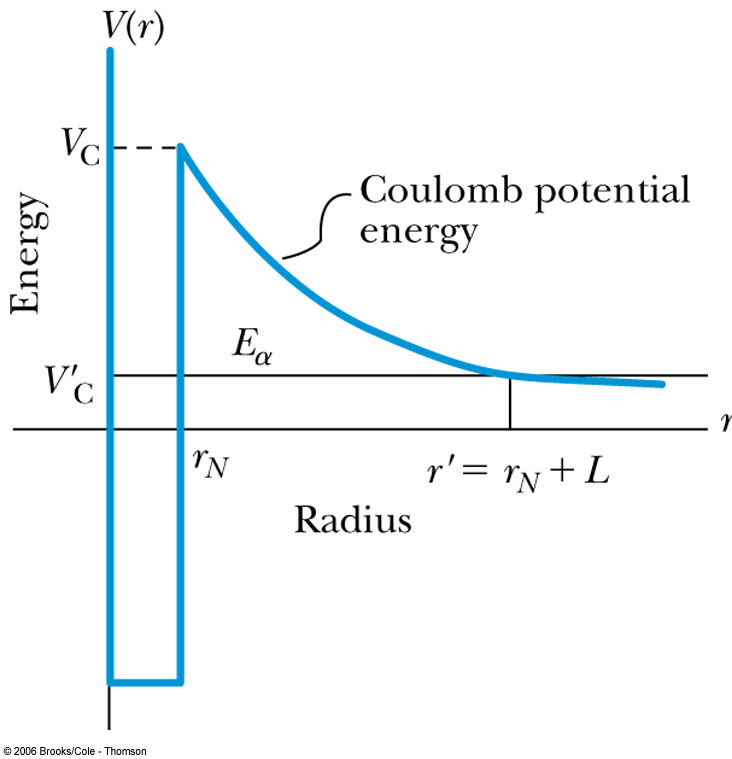 Monday, Apr. 14, 2014
PHYS 3313-001, Spring 2014                      Dr. Jaehoon Yu
8
Application of the Schrödinger Equation to the Hydrogen Atom
The approximation of the potential energy of the electron-proton system is the Coulomb potential: 


To solve this problem, we use the three-dimensional time-independent Schrödinger Equation:


For Hydrogen-like atoms with one electron (He+ or Li++)
Replace e2 with Ze2 (Z is the atomic number)
Use appropriate reduced mass:
Monday, Apr. 14, 2014
PHYS 3313-001, Spring 2014                      Dr. Jaehoon Yu
9
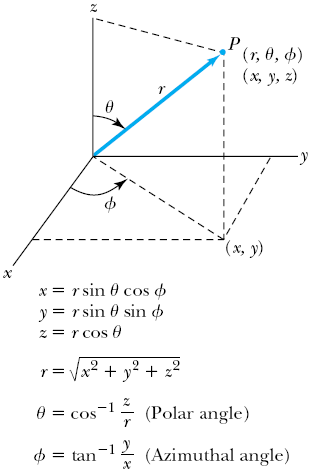 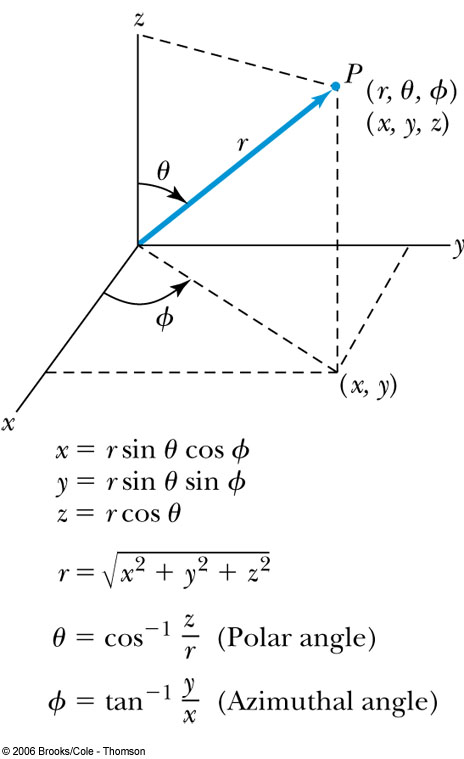 Application of the Schrödinger Equation
The potential (central force) V(r) depends on the distance r between the proton and electron.
Transform to spherical polar coordinates to exploit the radial symmetry.
Insert the Coulomb potential into the transformed Schrödinger equation.
Monday, Apr. 14, 2014
PHYS 3313-001, Spring 2014                      Dr. Jaehoon Yu
10
Application of the Schrödinger Equation
The wave function Ψ is a function of r, θ and .
		The equation is separable into three equations of independent variables
		The solution may be a product of three functions


We can separate the Schrodinger equation in polar coordinate into three separate differential equations, each depending only on one coordinate: r, θ, or .
Monday, Apr. 14, 2014
PHYS 3313-001, Spring 2014                      Dr. Jaehoon Yu
11
Solution of the Schrödinger Equation for Hydrogen
Substitute Ψ into the polar Schrodinger equation and separate the resulting equation into three equations: R(r), f(θ), and g().
Separation of Variables
The derivatives in Schrodinger eq. can be written as

Substituting them into the polar coord. Schrodinger Eq.


Multiply both sides by r2 sin2 θ / Rfg
Reorganize
Monday, Apr. 14, 2014
PHYS 3313-001, Spring 2014                      Dr. Jaehoon Yu
12
Solution of the Schrödinger Equation
Only r and θ appear on the left-hand side and only   appears on the right-hand side of the equation
The left-hand side of the equation cannot change as   changes.
The right-hand side cannot change with either r or θ.
Each side needs to be equal to a constant for the equation to be true in all cases.  Set the constant −mℓ2 equal to the right-hand side of the reorganized equation


The sign in this equation must be negative for a valid solution 
It is convenient to choose a solution to be          .
“azimuthal equation”
Monday, Apr. 14, 2014
PHYS 3313-001, Spring 2014                      Dr. Jaehoon Yu
13
Solution of the Schrödinger Equation
satisfies the previous equation for any value of mℓ.
The solution must be single valued in order to have a valid solution for any , which requires 

mℓ must be zero or an integer (positive or negative) for this to work
Now, set the remaining equation equal to −mℓ2 and divide both sides by sin2 and rearrange: 


Everything depends on r on the left side and θ on the right side of the equation.
Monday, Apr. 14, 2014
PHYS 3313-001, Spring 2014                      Dr. Jaehoon Yu
14
Solution of the Schrödinger Equation
Set each side of the equation equal to constant ℓ(ℓ + 1).
“Radial Equation”


“Angular Equation”


Schrödinger equation has been separated into three ordinary second-order differential equations, each containing only one variable.
Monday, Apr. 14, 2014
PHYS 3313-001, Spring 2014                      Dr. Jaehoon Yu
15
Solution of the Radial Equation
The radial equation is called the associated Laguerre equation, and the solutions R that satisfies the appropriate boundary conditions are called associated Laguerre functions.
Assume the ground state has ℓ = 0, and this requires mℓ = 0.
	We obtain

The derivative of             yields two terms, and we obtain
Monday, Apr. 14, 2014
PHYS 3313-001, Spring 2014                      Dr. Jaehoon Yu
16
Solution of the Radial Equation
Let’s try a solution                     where A is a normalization constant, and a0 is a constant with the dimension of length.
Take derivatives of R, we obtain.



To satisfy this equation for any r, each of the two expressions in parentheses must be zero.
Set the second parentheses equal to zero and solve for a0.


Set the first parentheses equal to zero and solve for E.


Both equal to the Bohr results
Bohr’s radius
Ground state energy of the hydrogen atom
Monday, Apr. 14, 2014
PHYS 3313-001, Spring 2014                      Dr. Jaehoon Yu
17
Principal Quantum Number n
The principal quantum number, n, results from the solution of R(r) in the separated Schrodinger Eq. since R(r) includes the potential energy V(r).
	The result for this quantized energy is



The negative sign of the energy E indicates that the electron and proton are bound together.
Monday, Apr. 14, 2014
PHYS 3313-001, Spring 2014                      Dr. Jaehoon Yu
18
Quantum Numbers
The full solution of the radial equation requires an introduction of a quantum number, n, which is a non-zero positive integer.
The three quantum numbers:
n	Principal quantum number
ℓ	Orbital angular momentum quantum number
mℓ	Magnetic quantum number
The boundary conditions put restrictions on these
n = 1, 2, 3, 4, . . . 				(n>0)	  Integer
ℓ = 0, 1, 2, 3, . . . , n − 1			(ℓ < n)	  Integer
mℓ = −ℓ, −ℓ + 1, . . . , 0, 1, . . . , ℓ − 1, ℓ	(|mℓ| ≤ ℓ) Integer
The predicted energy level is
Monday, Apr. 14, 2014
PHYS 3313-001, Spring 2014                      Dr. Jaehoon Yu
19